DigiLitEY Cost ActionIS1410
Bern, 24. November 2015
Gregor Waller
Inhalt
Hintergrund
Eckdaten der Cost Action
Wer ist dabei?
Modell
Ziele der Cost Action
Aktuelles aus der Action
Bern, 24.11.2016
2
Hintergrund I
Rascher technologischer Wandel
Touchscreens (Tablet / Smartphone)
Wearables
Augmented Reality
Internet of Things (IoT)
Smart Toys und Games
 Kinder nutzen elektronische Medien immer früher

Sozialer Wandel
Veränderung der Familie
Professionalisierte Kinderbetreuung
Weniger outdoor Spiel mehr kontrolliertes indoor Spiel
 Neue Herausforderungen für Erziehungsberechtigte und Kinder
Bern, 24.11.2016
3
[Speaker Notes: Zum sozialen Wandel:

Kommerzialisierung der Kindheit / kinderspezifisches Marketing]
Hintergrund II
Wandel im Schulsystem
“Verschulte Gesellschaft”: Immer früher, immer standardisierter
Welche Kompetenzen / Literalitäten sind heute wichtig?
 Neue Herausforderungen an das Schulsystem


 Wenig Forschung zum Medienumgang von Kleinkindern
Bern, 24.11.2016
4
Eckdaten
Was ist eine Cost Action? (European Cooperation in Science and Technology)
DigiLitEY: The digital literacy and multimodal practices of young children
Dauer der Action: 2014 bis 2018
Meetings zweimal pro Jahr
Fokus auf Kinder im Alter von 0 bis 8 Jahren
Interdisziplinär (Pädagogik, Psychologie, Medienwissenschaft, Linguistik, Soziologie etc.)
Website: http://digilitey.eu/
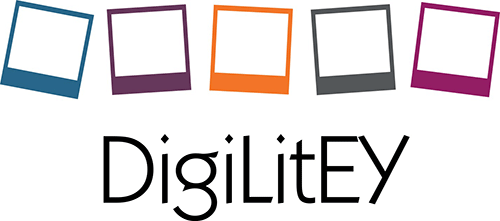 Bern, 24.11.2016
5
[Speaker Notes: COST steht für European Cooperation in Science and Technology
COST Actions gibt es seit 1971
Verbund von 36 europäischen Ländern
Ziel von COST: Forscherinnen und Forscher, die zu einem Thema forschen zusammenzubringen
Die Schweiz ist ein vollwertiges Mitglied
Cost wird supported durch das EU Programm Horizon 2020
Eine Cost Action wird demokratische geführt. Abstimmungen

DigiLitEY: Medienkompetenz und multimodale Praktiken (multimodal im Sinn von Text und Bild und Videos und Icons etc)]
Wer ist dabei?
Chair: Jackie Marsh











Aktuell sind 31 Länder an der Cost Action beteiligt
Vice Chair: Ola Erstad
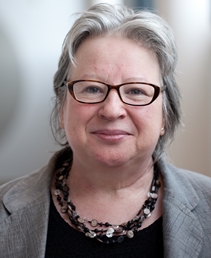 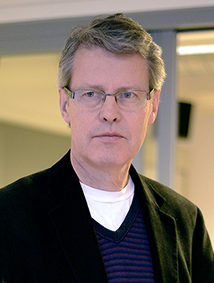 Bern, 24.11.2016
6
[Speaker Notes: Neben den europäischen Cost Ländern, sind auch Autralien und Kanada mit an Board]
Modell
Meso Kontext
kulturell
kritisch
Produktion
operational
Design
Informales und formales Lernen
Familie, Freunde, Peers
Interpretation
Distribution
Micro Kontext: Kind
Makro Kontext: Kultur, Gesellschaft
Bern, 24.11.2016
7
Ziele der Cost Action 1410
Kreieren eines interdisziplinären Netzwerkes für das bessere Verständnis der digital literacy von Kleinkindern im Zeitalter der Neuen Medien. 
Das Netzwerk prägt die zukünftige europäische Forschungsagenda in diesem Bereich
Zusammenarbeit mit einer Reihe von Akteuren in Praxis und Politik, um die digital literacy skills von Klein-kindern in Europa zukünftig zu verbessern.
Bern, 24.11.2016
8
Working Groups in der Cost Action
WG 1: Young children‘s digital 
literacy and multimodal 
practices in homes and 
Communities


WG 3: Reading and writing on 
screen
WG 2: Young children‘s digital 
literacy and multimodal 
practices in early years 
settings, schools and 
informal learning spaces

WG 4: Young children‘s online 
and offline digital literacy
practices
Bern, 24.11.2016
9
Aktuelles aus der Action
Happy Onlife: Together in the digital World
Entwickelt vom Joint Research Center (JRC) in Ispra
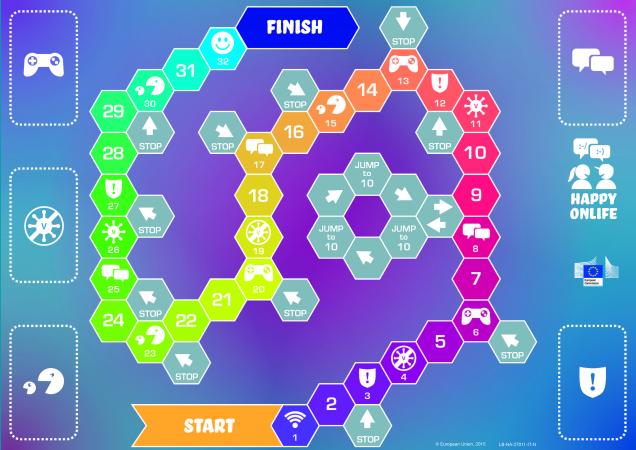 Bern, 24.11.2016
10
[Speaker Notes: Open Source
Auch als App erhältlich]
Aktuelles aus der Action
IoT
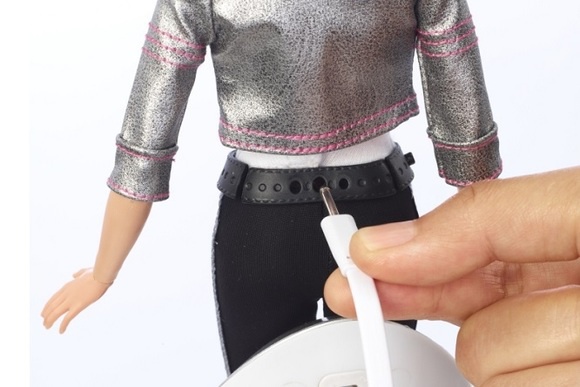 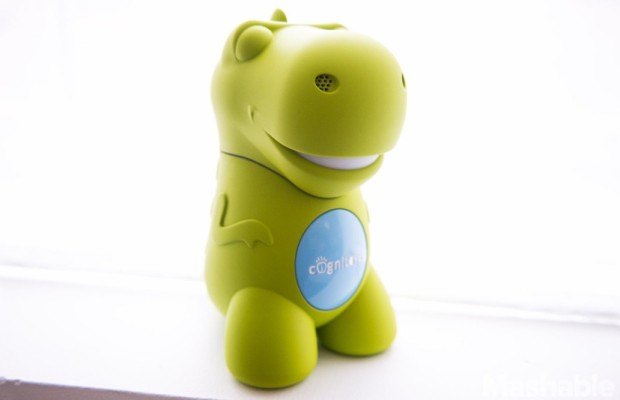 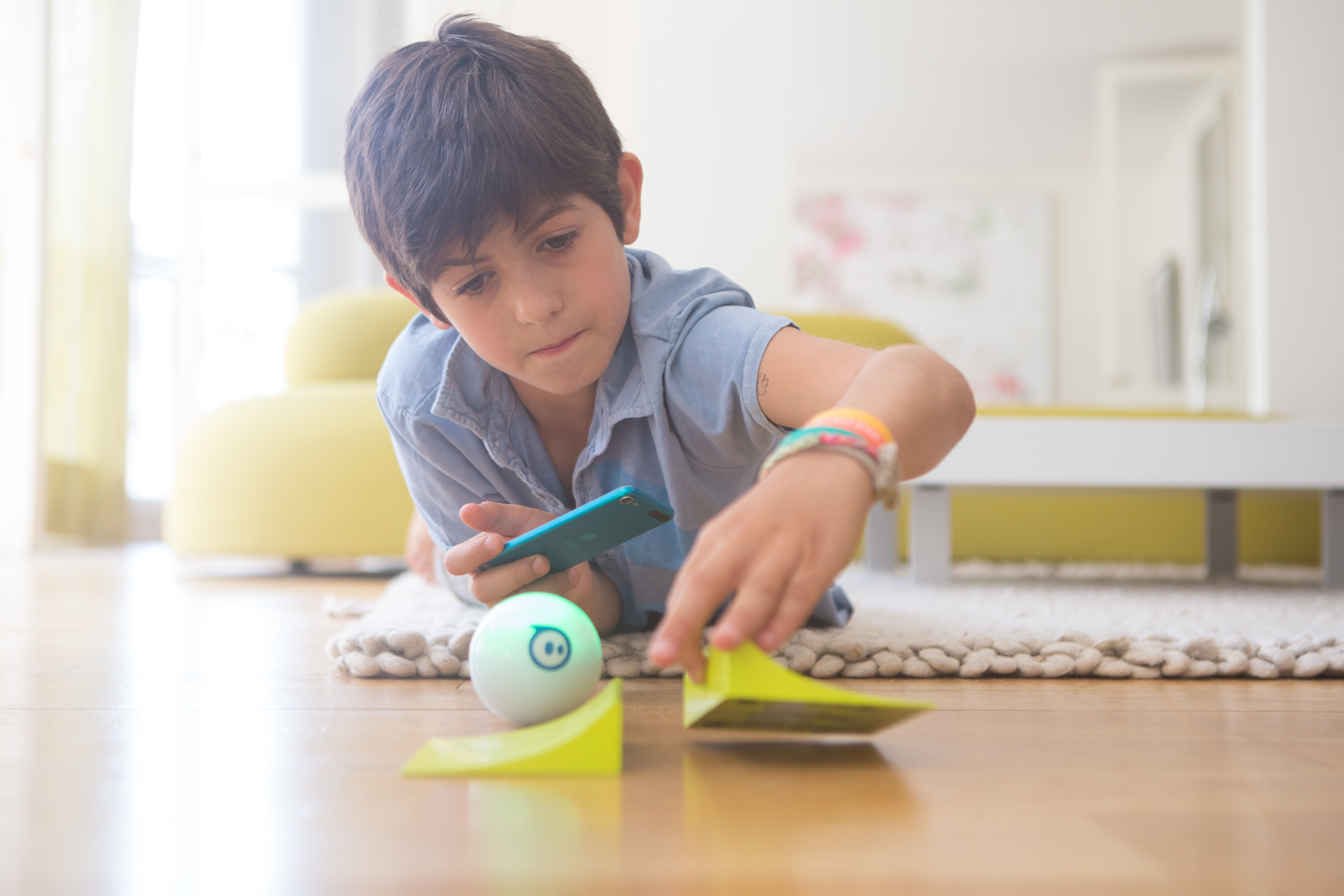 Bern, 24.11.2016
11
[Speaker Notes: Open Source
Auch als App erhältlich]
Kontakt
Gregor Waller

ZHAW Zürcher Hochschule für Angewandte Wissenschaften
Departement Angewandte PsychologiePsychologisches InstitutPfingstweidstrasse 96Postfach 707CH-8037 Zürich
Tel. +41 58 934 83 10Fax +41 58 935 83 10
info.psychologie@zhaw.ch
www.zhaw.ch/psychologie/pi